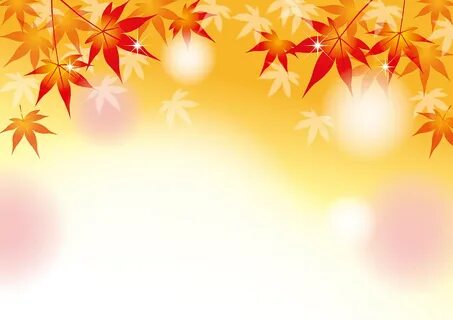 Муниципальное казенное дошкольное образовательное учреждение Искитимского района Новосибирской области детский сад комбинированного вида «Красная шапочка» р.п.Линево 4 микрорайон, 15, р.п. Линево, Искитимского района, Новосибирской области.   633216 тел./факс (8) 383-43-33-821
ПРОЕКТ"Краски осени"
Воспитатель  Пасканова И.В.
Проблема:
У детей младшего дошкольного возраста слишком маленький жизненный опыт. Они не знакомы с происхождением тех или иных явлений, процессов в природе, не могут ответить на интересующие их вопросы: «Почему опадает листва?», «Куда прячутся насекомые?», и поэтому возникла идея организовать проект «Краски осени».
Актуальность :
Цель проекта: создать условия для знакомства с характерными особенностями в природе.
Задачи: 
1. дать воспитанникам элементарные представления об осени (сезонные изменения в природе, одежде людей, на участке детского сада);
2. продолжать расширять представления воспитанников о сборе урожая, о некоторых овощах, фруктах, ягодах, грибах;
3. знакомить с особенностями поведения лесных зверей и птиц осенью.
4. педагогическое просвещение родителей по теме проекта.
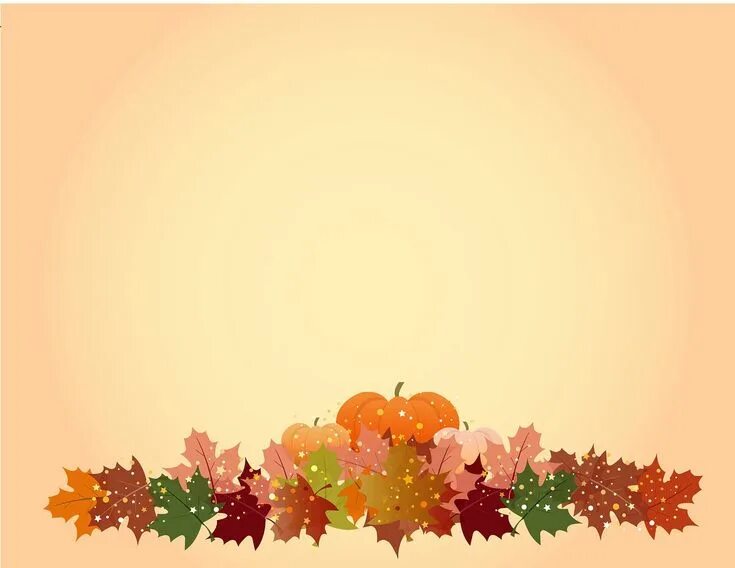 Коллективная аппликация: «Листопад»
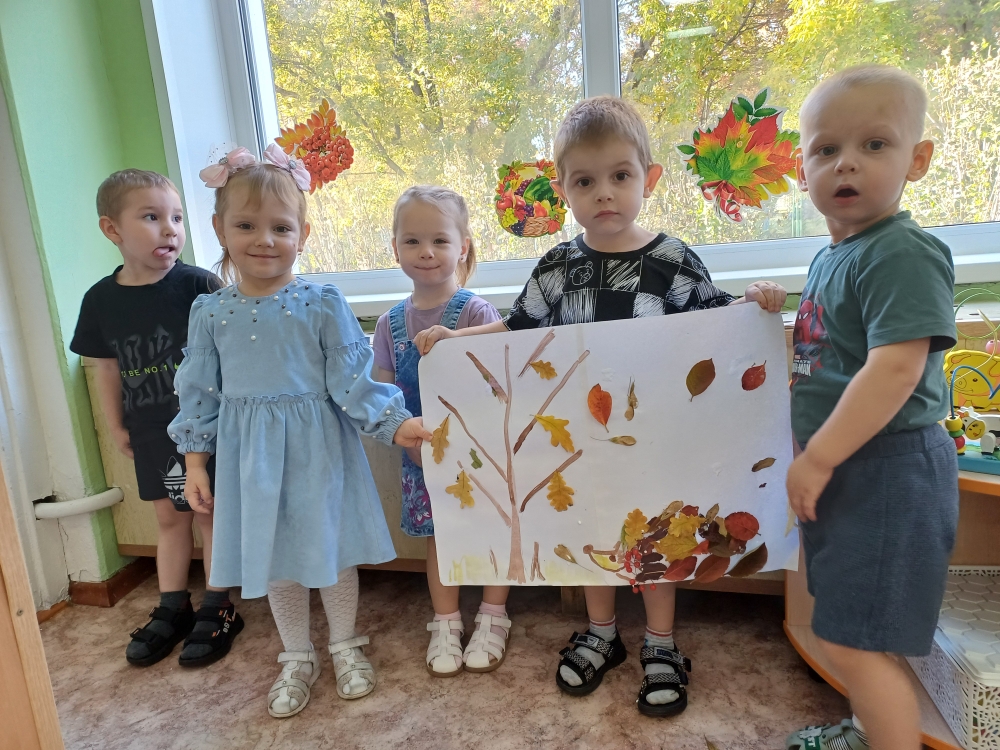 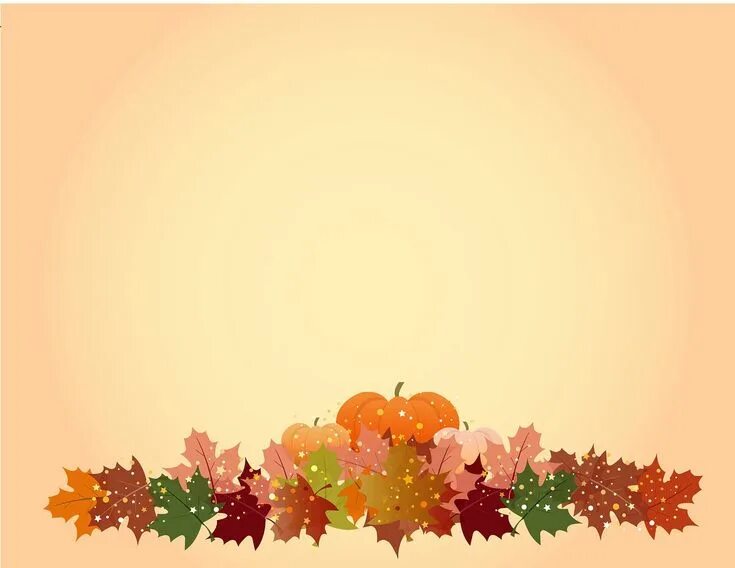 Лепка: «Засолка огурцов и помидоров»
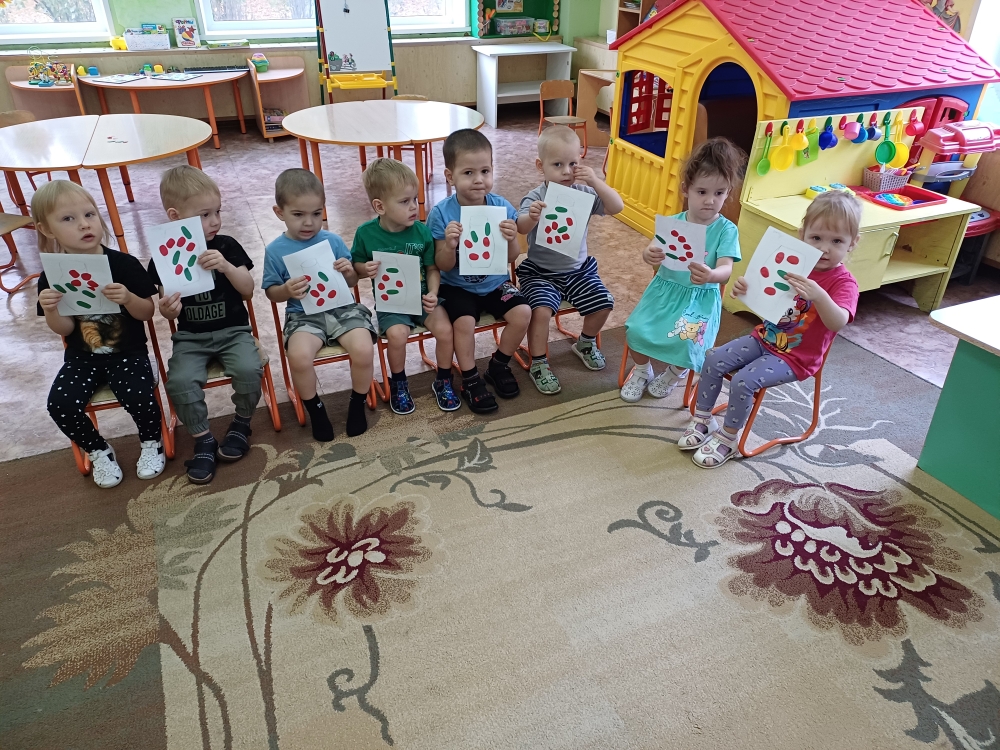 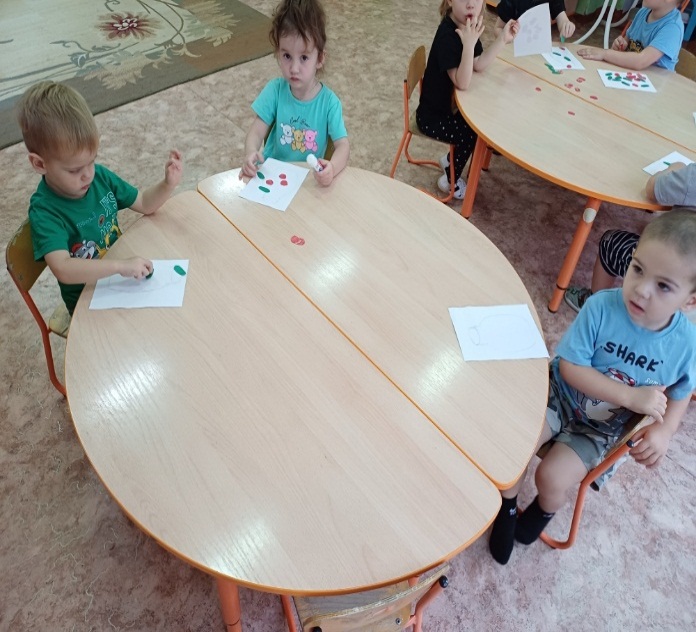 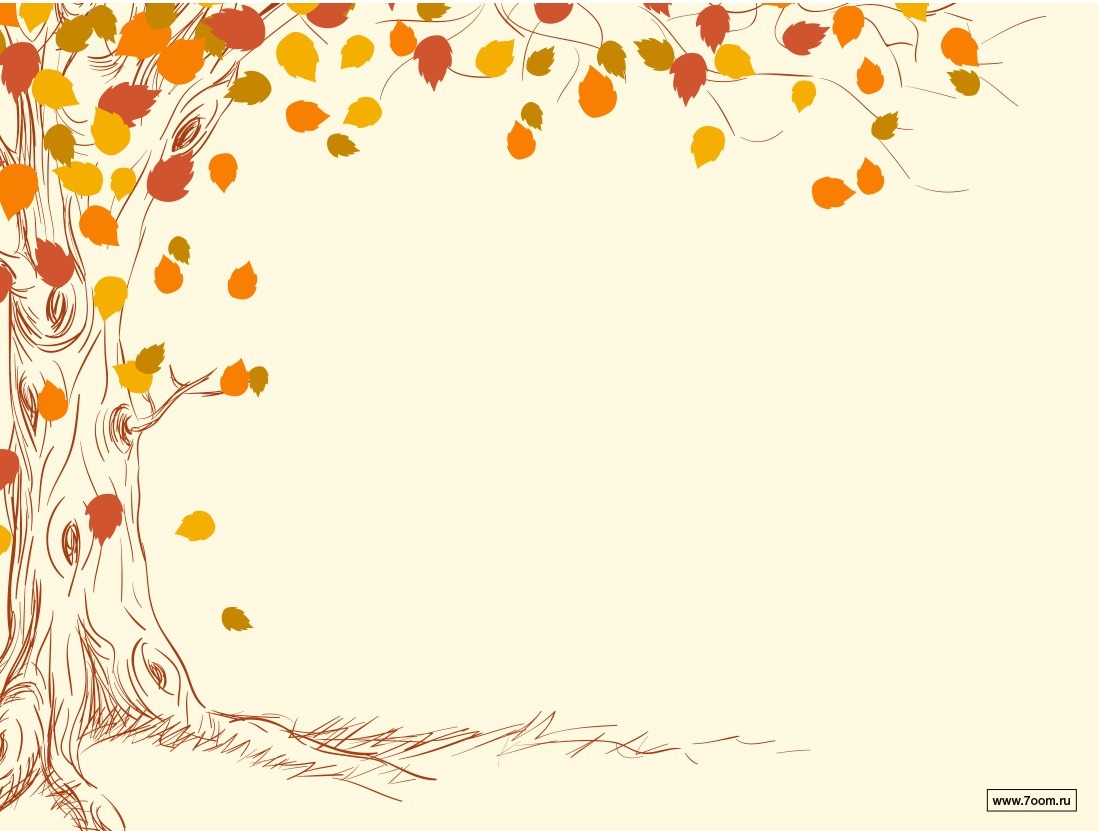 Лепка: «Грибочки для белочки»
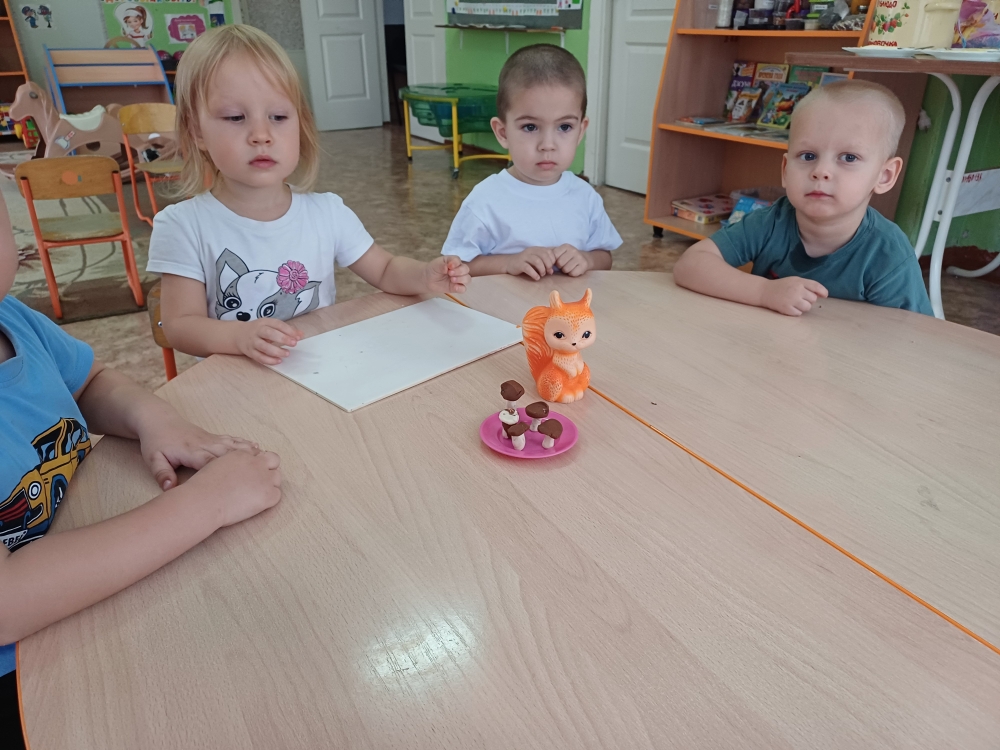 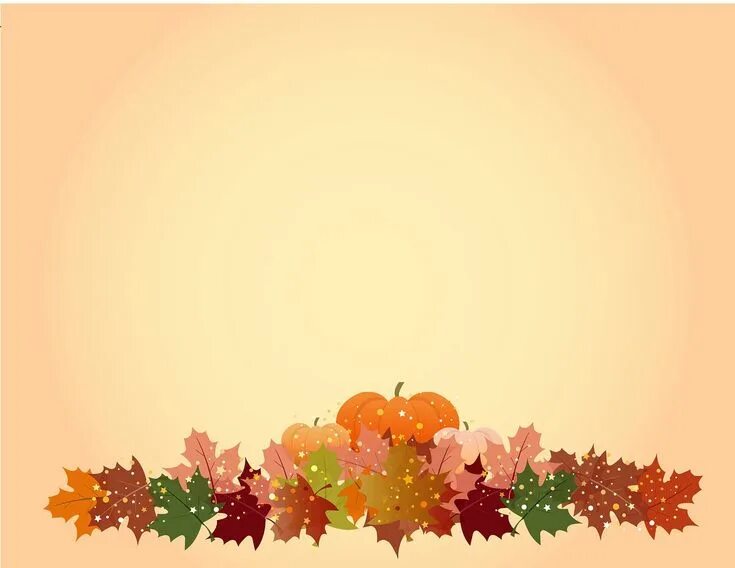 Экскурсия по территории детского сада: «Признаки осени»
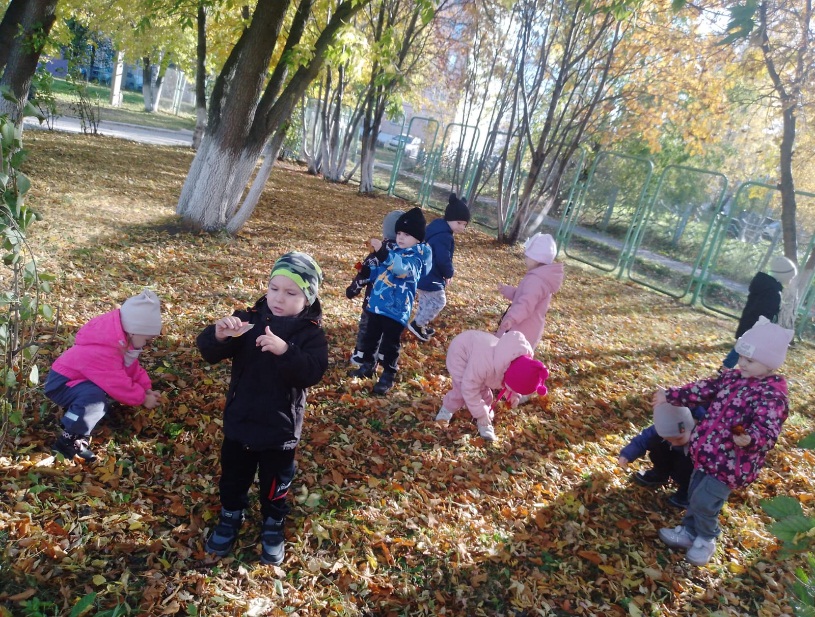 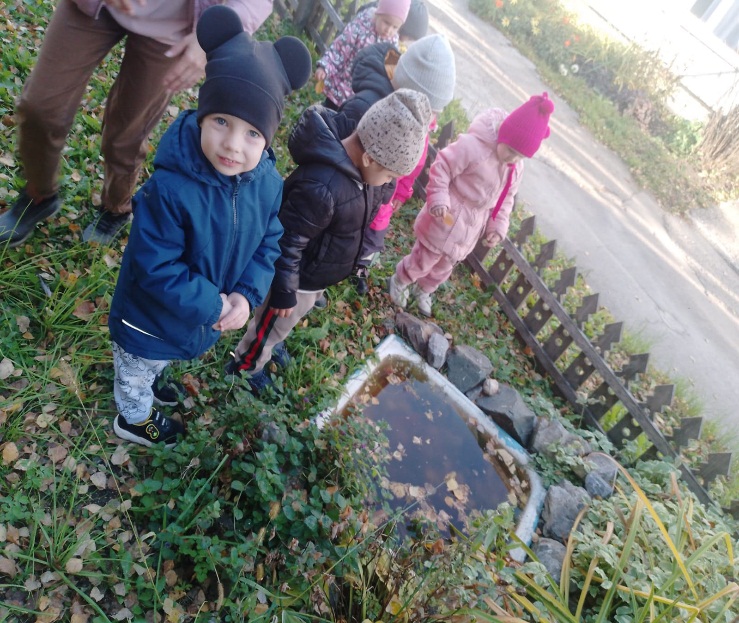 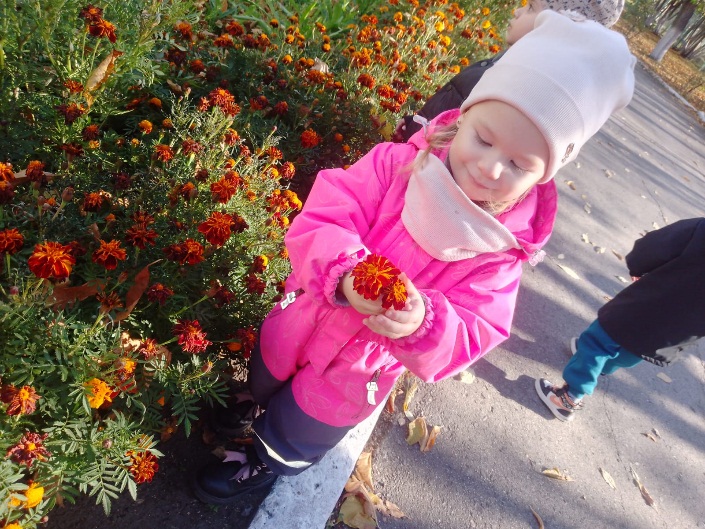 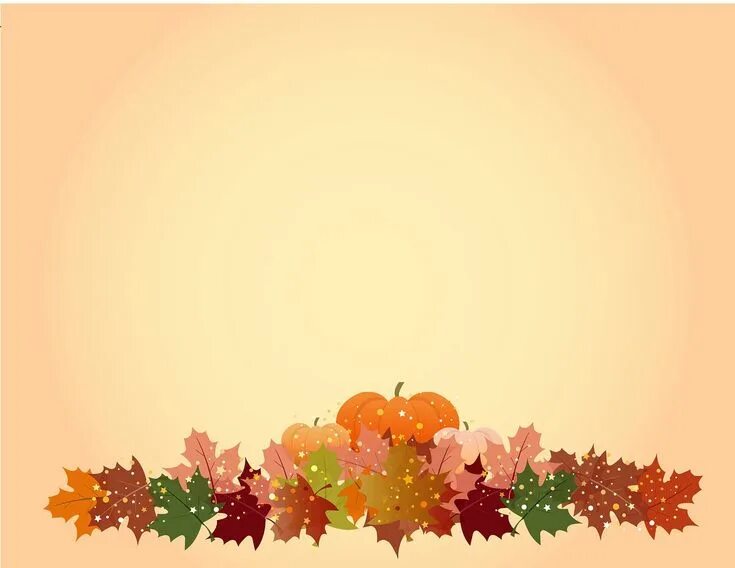 Рисование не традиционным способом «Ветка рябины»
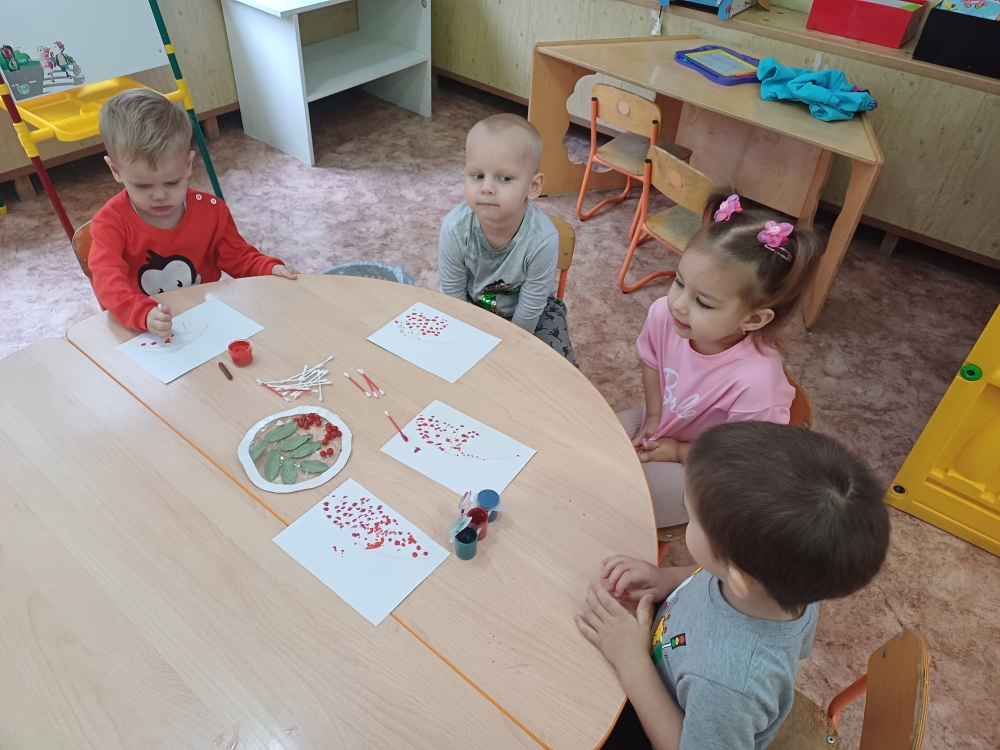 Рассматривание иллюстраций«Осень»
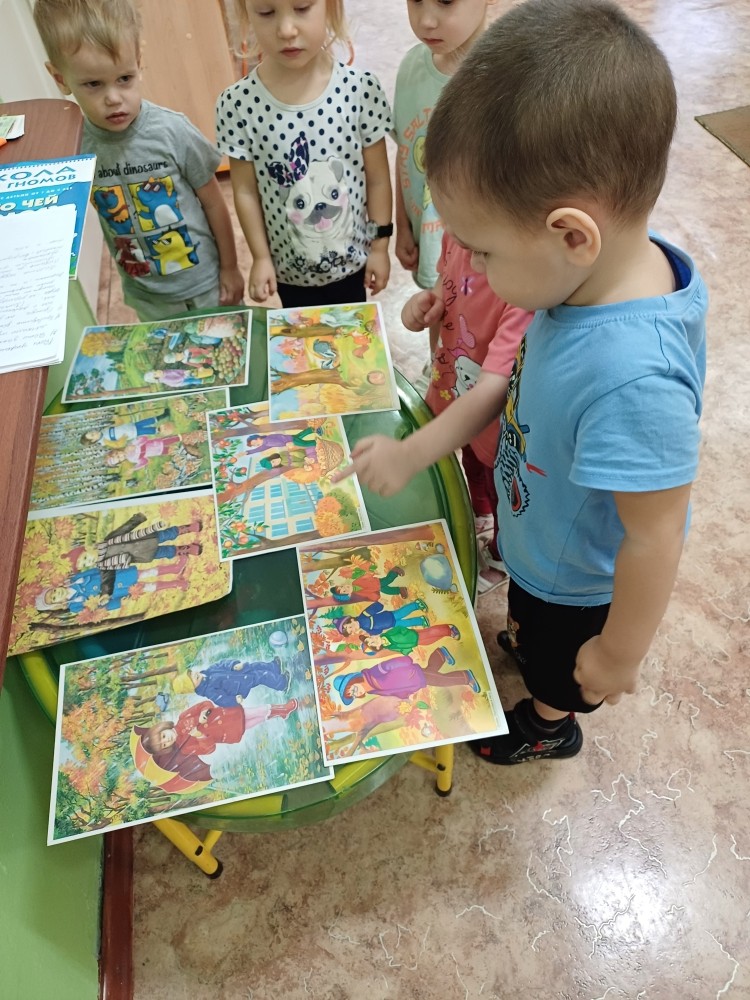 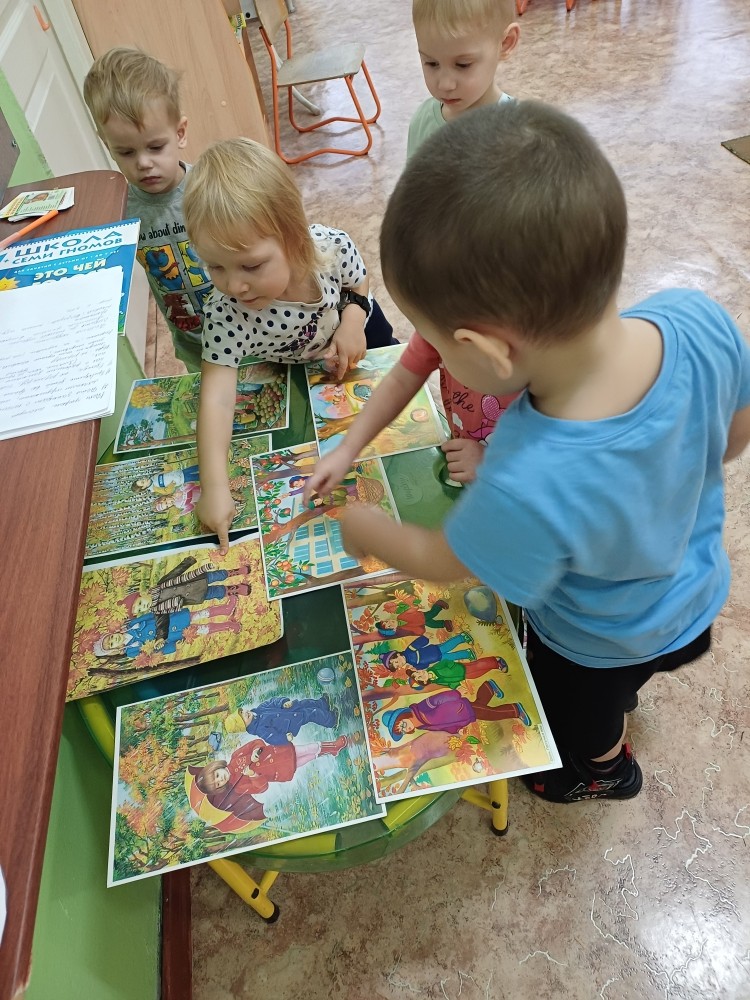 Игровая ситуация«Оденем куклу Катю на прогулку»
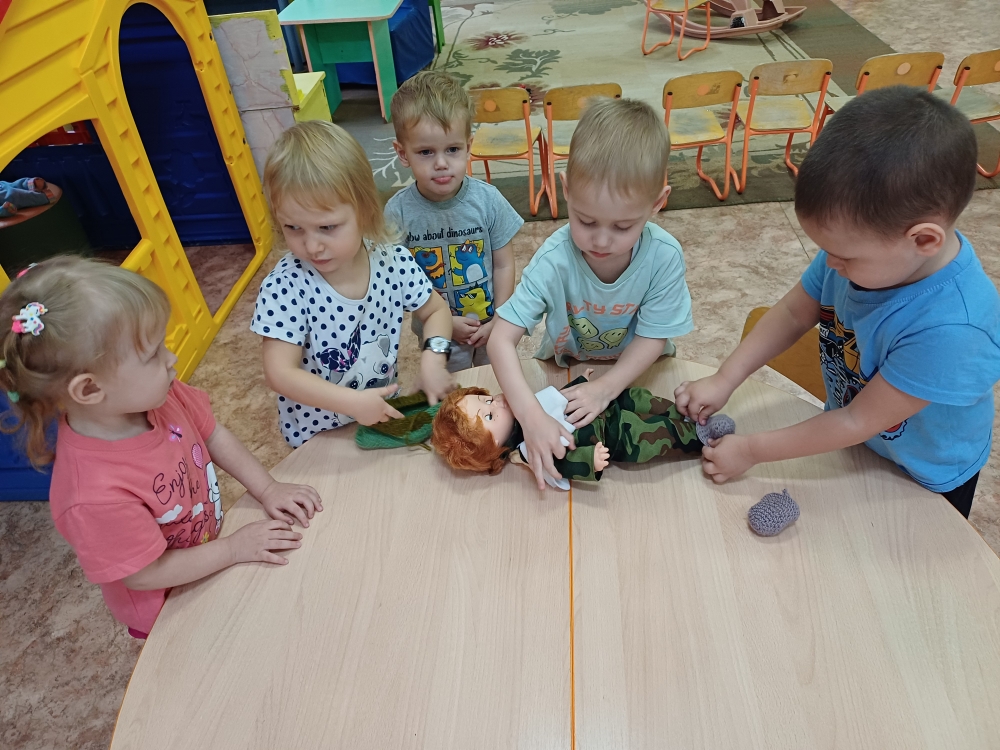 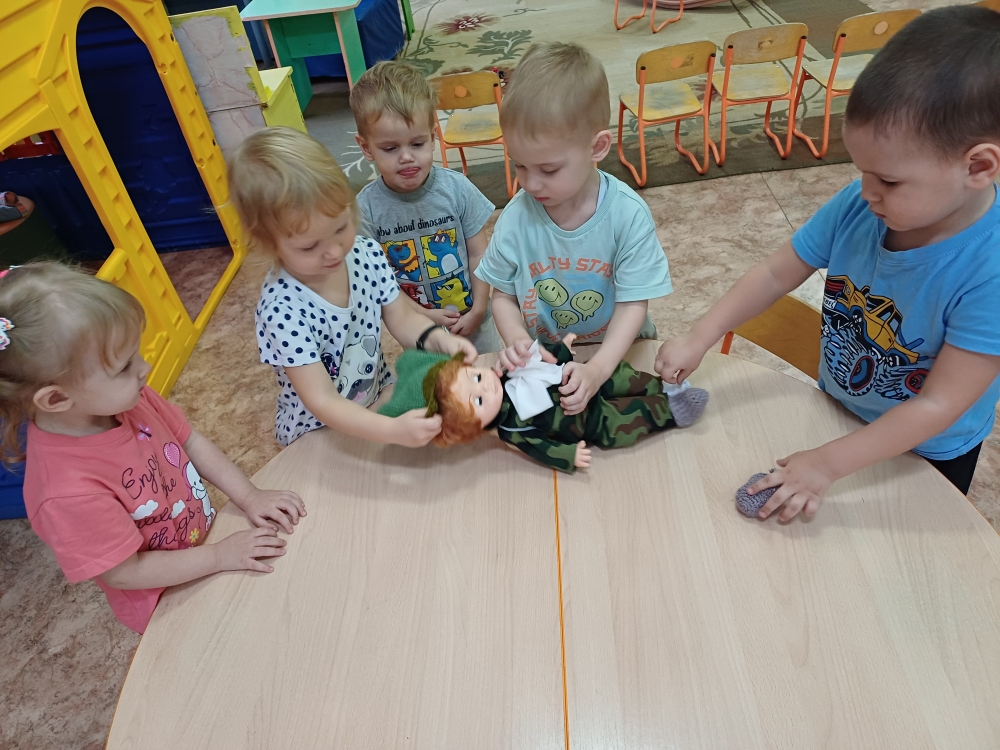 Работа с родителями«Осеннии фантазии»
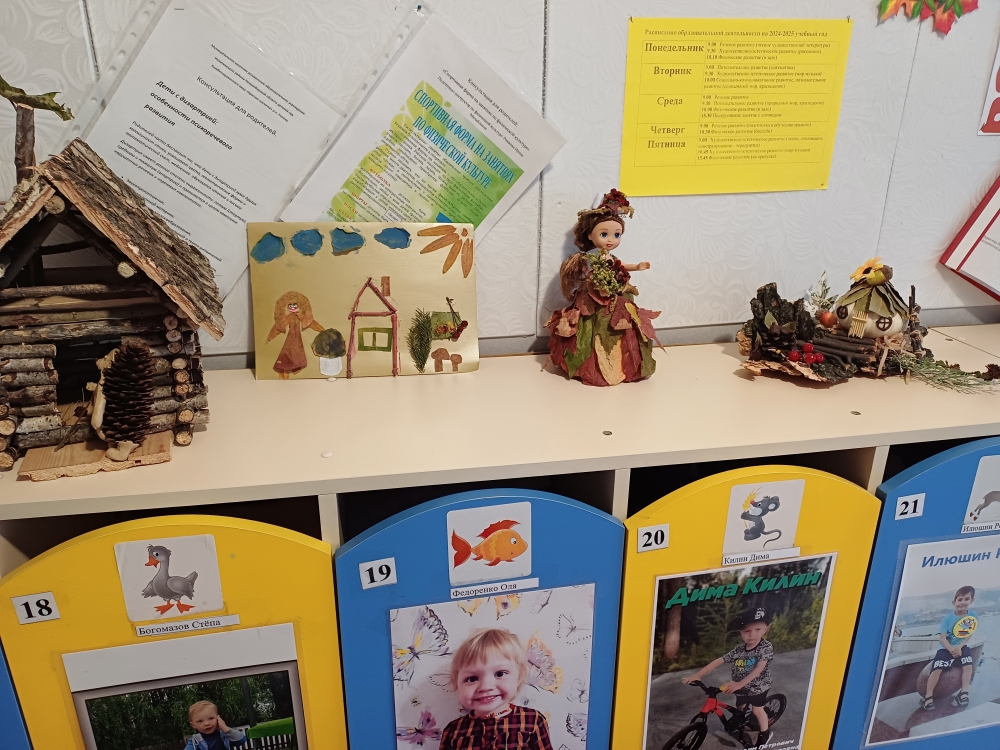 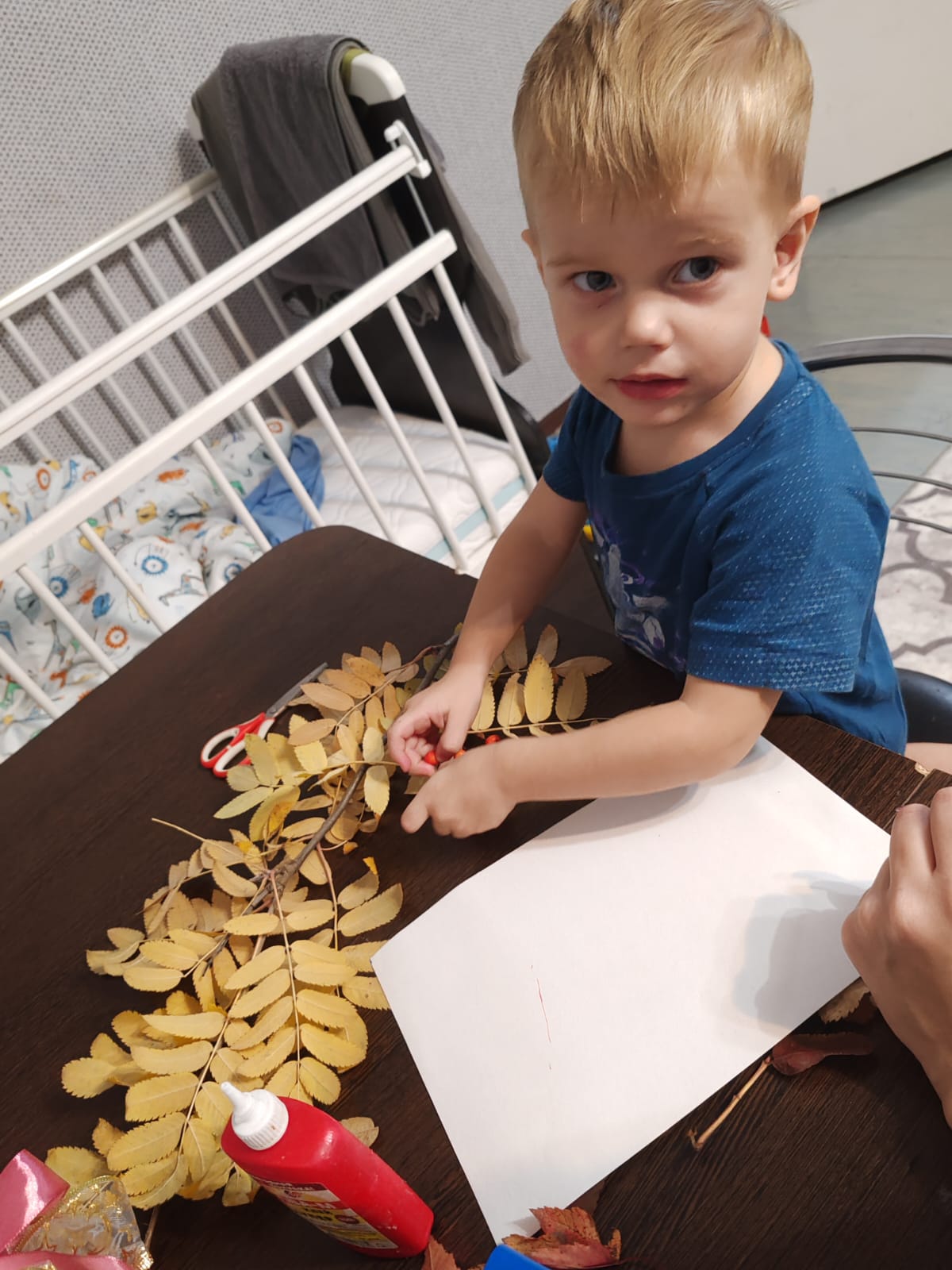 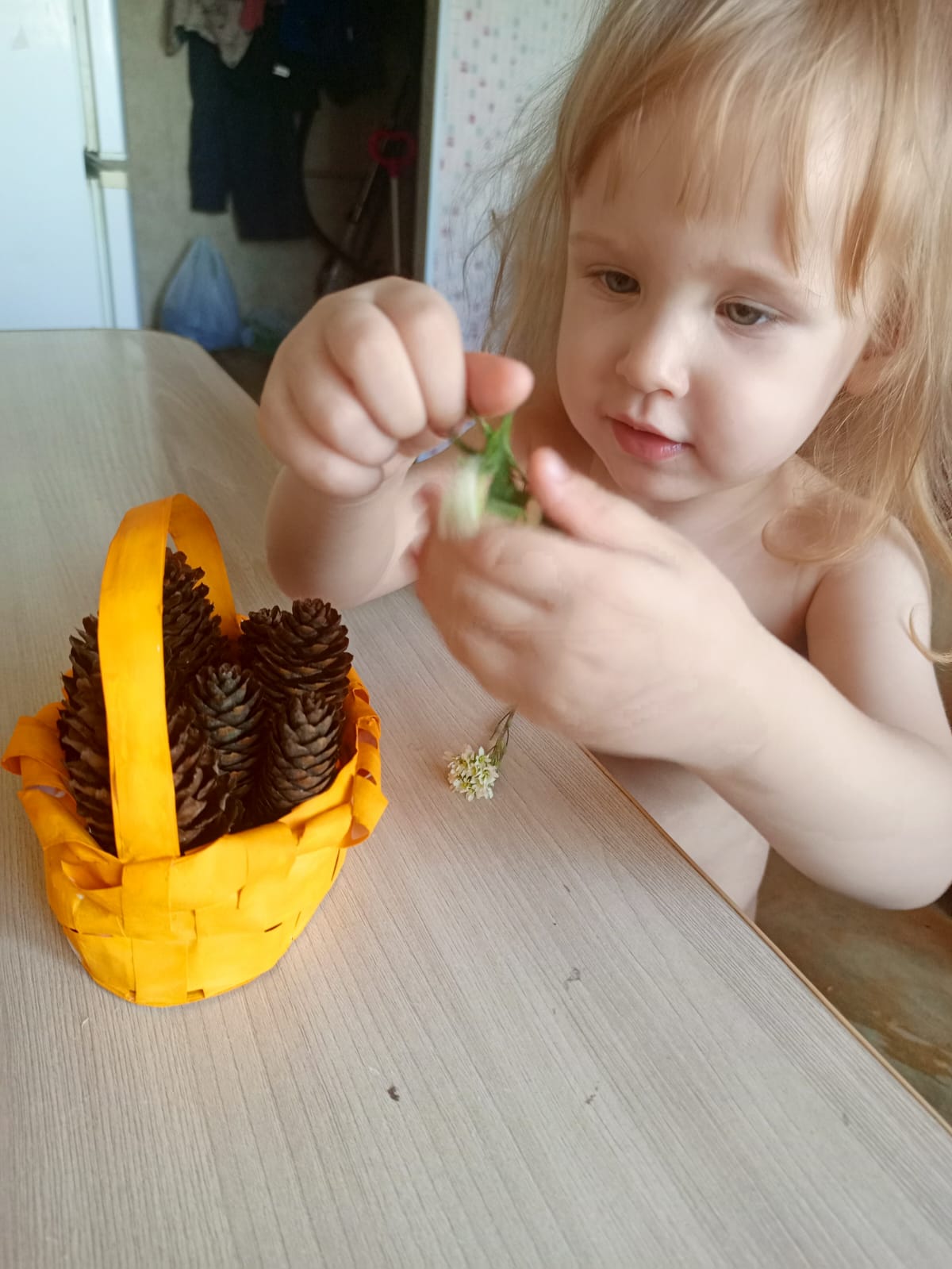 Развлечение«в гости к осени»
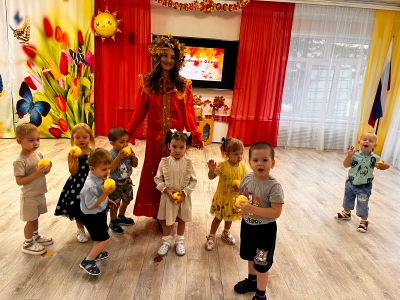 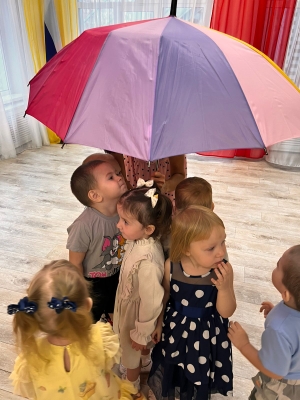 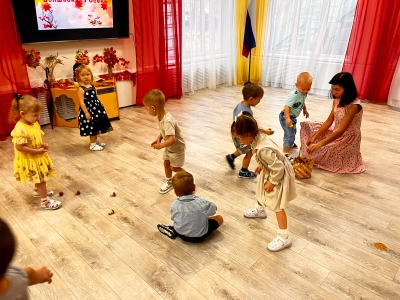